Milner to Swan Fall Reach Gain Statistics
Swan Falls Technical Group Meeting
November 01, 2023
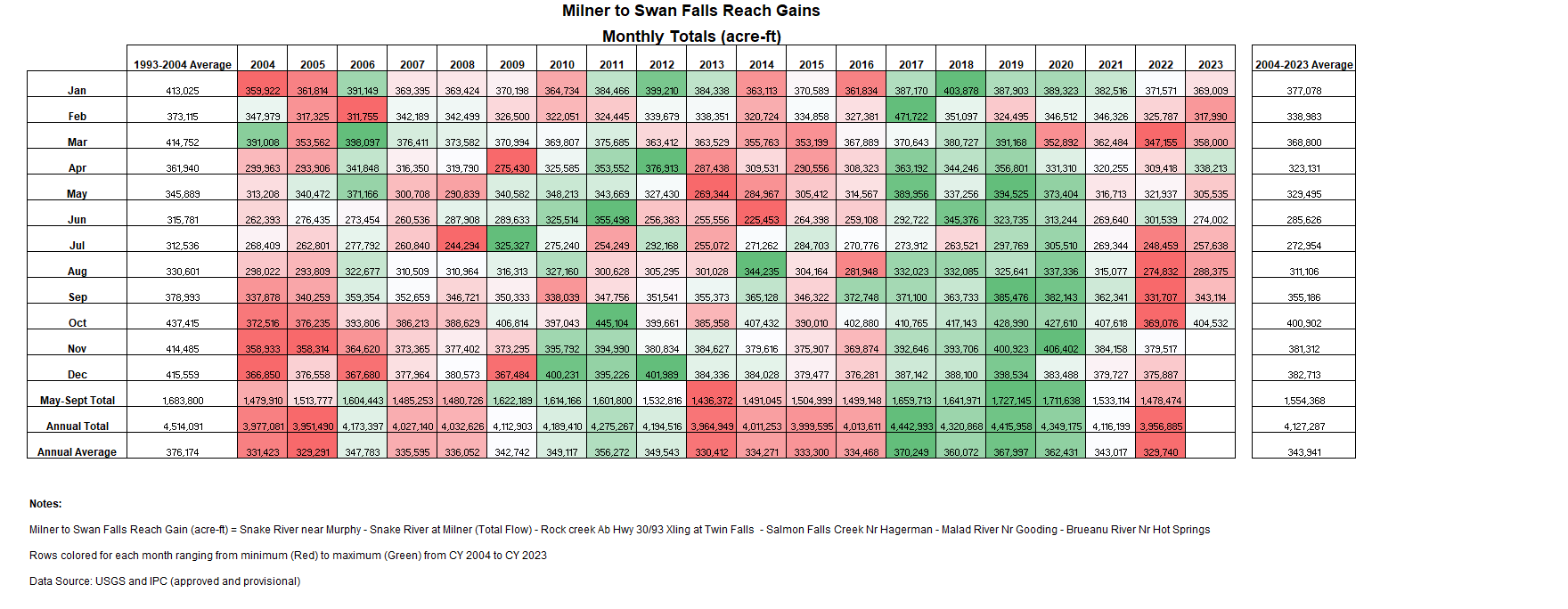 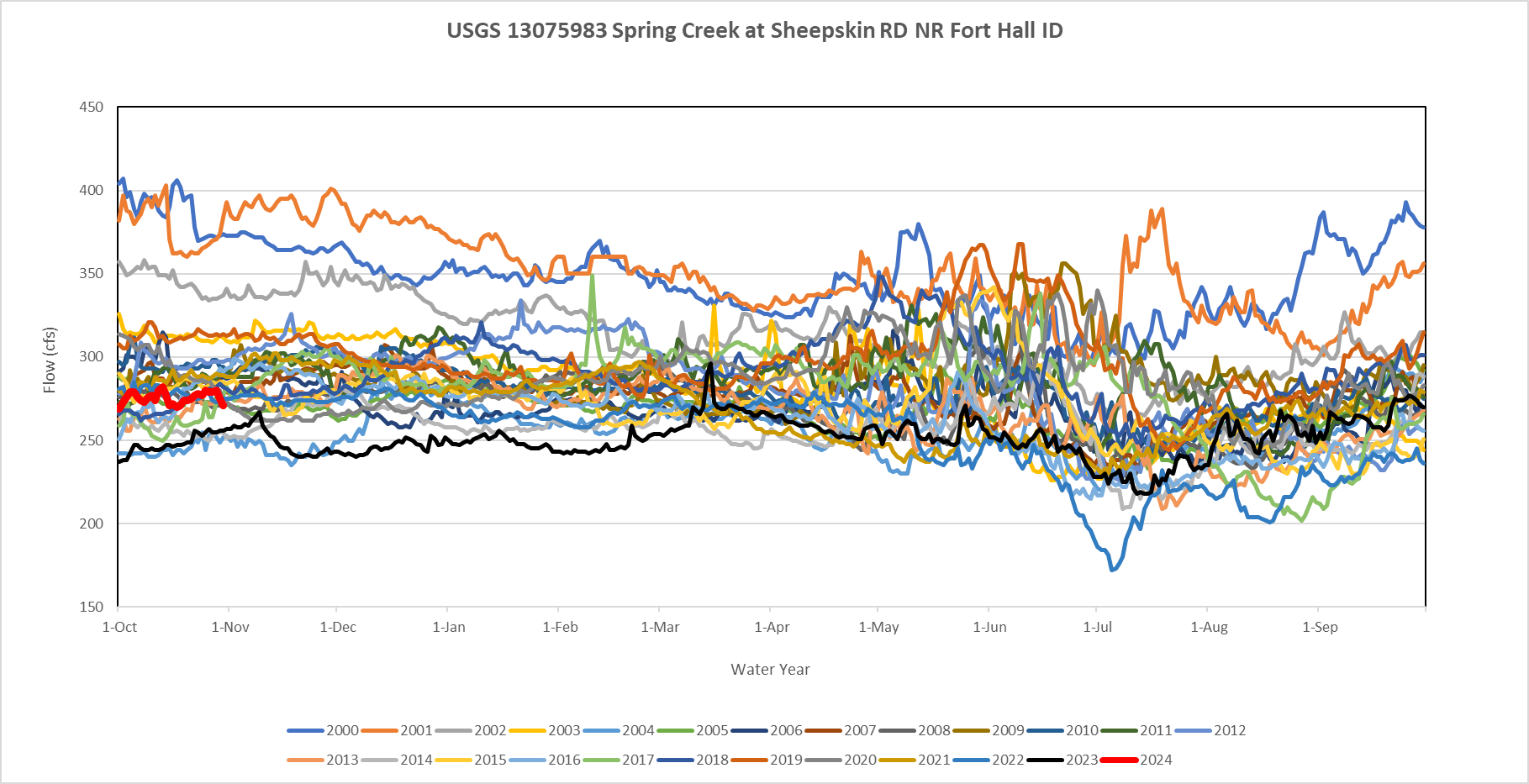 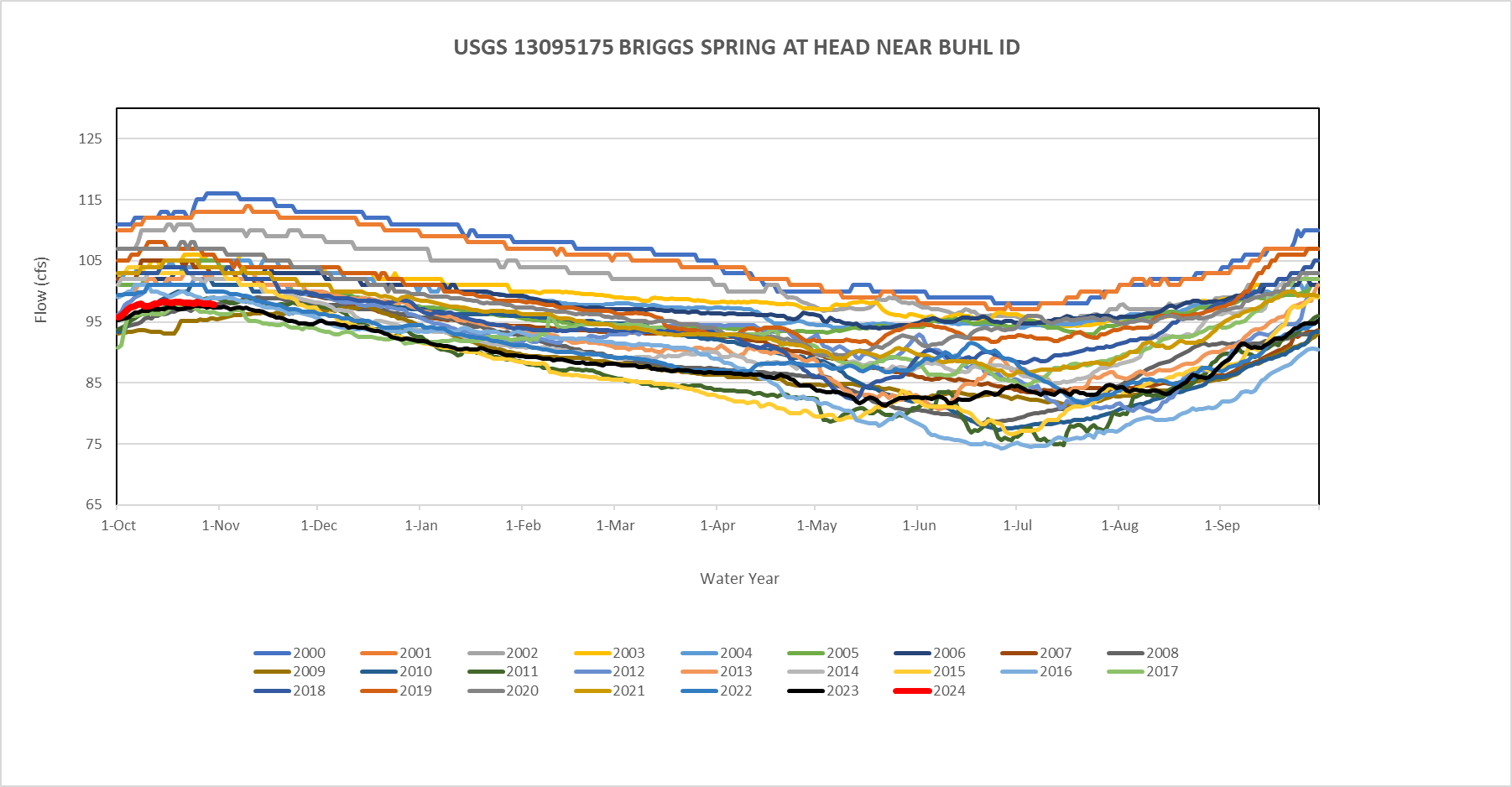